Πηγές και Συγγράμματα
Χαρίκλεια Τσαλαπάτα
4/10/2017
Συγγράμματα
Ουσιαστική μάθηση με την τεχνολογία, Βασιλική Μητροπούλου, εκδόσεις Μέθεξις
Μετάφραση από David Jonassen, Jane Howland, Rose M. Marra, David Crismond
Τεχνολογίες και χρήση στην εκπαίδευση

Διδακτικές Προσεγγίσεις και Εργαλεία για τη Διδασκαλία της Πληροφορικής
Μ. Γρηγοριάδου, Α. Γόγολου, Ε. Γουκή, Κ. Γλέζου, Μ. Μπούμπουκα, Λ. Παπανικολάου, Γ. Τσαγκάνου, Ε. Κανίδης, Δ. Δουκάκης, Σ. Φράγκου, Η. Βεργίνης
Βαθμολόγηση
Παρουσιάσεις: 3 μονάδες (1.5 για κάθε μια)
Αξιολόγηση των άλλων ομάδων: 4 μονάδες
Ατομικές αξιολογήσεις των παρουσιάσεων
Ερωτήσεις (1-2) ανά ομάδα προς την ομάδα που παρουσιάζει
1 εργασία πάνω σε αξιολόγηση συγκεκριμένων λογισμικών: 3 μονάδες
Σύνολο: 10 μονάδες
Ιστοσελίδα μαθήματος
Στο eClass
http://eclass.uth.gr/eclass/courses/MHX123/
«Κοινωνία της γνώσης»
Knowledge driven economy
Κοινωνία της Γνώσης (knowledge society)
Μετατόπιση από την οικονομία που απαιτεί χειρωνακτική εργασία σε οικονομία που απαιτεί εξειδικευμένες γνώσεις

Δημιουργεί γνώση και φροντίζει η γνώση αυτή να φτάσει σε όλους με σκοπό τη βελτίωση στην ποιότητα ζωής

Πάντα είχαμε την τάση να συλλέγουμε πληροφορία

Όμως τώρα γίνεται πιο εύκολο λόγω της ψηφιακής καινοτομίας
Internet, κινητές συσκευές

Όχι μόνο πληροφορία αλλά γνώση
Συνειδητοποίηση και κατανόηση
Οικονομία της γνώσης (knowledge economy
Η γνώση οδηγεί την καθημερινότητα μας και την οικονομία

Η εργασία ατόμων και κοινοτήτων παράγει γνώση που δημιουργεί ευημερία
Τι προϋποθέτει
Πρόσβαση όλων σε δημόσια πληροφορία

Πρόσβαση όλων σε μάθηση και εκπαίδευση

Ελευθερία του λόγου

Το μεγαλύτερο εμπόδιο είναι το ψηφιακό χάσμα (digital divide)
Στον ψηφιακό κόσμο η εκπαίδευση δεν περιορίζεται στο σχολείο
Μπορούμε μέσω της τεχνολογίας να ψάξουμε πληροφορία οπουδήποτε και οποιαδήποτε στιγμή

Η κοινωνία της γνώσης σημαίνει διαρκή καινοτομία, δια βίου μάθηση, και διάχυση της νέας γνώσης
Ψηφιακή οικονομία (information society)
Μετατόπιση σε «ψηφιακή οικονομία» 
Οι ψηφιακές υπηρεσίες μεταμορφώνουν τον κόσμο

Στόχος η ενιαία ψηφιακή αγορά (digital single market)
Η Ευρωπαϊκή Ένωση έχει σαν στόχο να μεταπηδήσουμε στην ψηφιακή εποχή (digital age)
Υπάρχουν εμπόδια που τεχνητά εμποδίζουν την ελεύθερη διακίνηση υπηρεσιών
Αυτά υπάρχει στόχος να φύγουν και να δημιουργηθεί μια ενιαία ψηφιακή αγορά 
Θα προσθέσει 415b Ευρώ στην οικονομία και πολλές θέσεις εργασίας
Πρέπει να το εκμεταλλευτούμε αυτό

Ανάπτυξη μέσω της ψηφιακής οικονομίας
Το τρίγωνο «εκπαίδευση-έρευνα-καινοτομία»
Σύνδεση της εκπαίδευσης με τα άλλα 2

Καινοτομία – επιχειρηματικότητα

Υπάρχει μεγαλύτερη συνεργασία και είναι επιθυμητό να αυξηθεί περισσότερο

Πώς?
Συνεργασία των πανεπιστημίων με τη βιομηχανία
Υποστήριξη της επιχειρηματικότητας
Πολιτικές για τη μετάβαση στην κοινωνία της γνώσης
Ανάγκη της ανάπτυξης του ανθρώπινου δυναμικού (δεξιοτήτων)

Συμβάλει στην παραγωγικότητα σε σημαντικό βαθμό

Σημαντικό για την ανάπτυξη, ευημερία, κοινωνική συνοχή

Για το άτομο: σημαντικό για το εύρος των επιλογών στην αγορά εργασίας

Για το σύνολο: σημαντικό για τη μείωση της ανεργίας που έχει σχέση με χαμηλές δεξιότητες
Νέες Δεξιότητες για Νέες Θέσεις Εργασίας
New Skills for New Jobs
Μελλοντικές Ανάγκες και Στόχοι (1)
Οι τομείς καινοτομίας θα οδηγήσουν την ανάπτυξη (New Skills for New Jobs)

Αύξηση των αναγκών σε εξειδικευμένους επαγγελματίες

Αύξηση των αναγκών σε αποφοίτους 3-βάθμιας εκπαίδευσης

Ζήτηση για 900.000 επιπλέον επαγγελματίες υπολογιστών

Ανάγκη για 16m επαγγελματίες με ψηλά προσόντα

Εξάλειψη 12m θέσεων εργασίας με χαμηλά προσόντα (λιγότερες από τις πάνω)

Την ίδια στιγμή η ανεργία των νέων είναι πάνω από 26% στην Ε.Ε.

Για κάθε νέα θέση εργασία σε τομείς καινοτομίας 5 νέες θέες εργασίας δημιουργούνται σε άλλους τομείς
Μελλοντικές Ανάγκες και Στόχοι (2)
Ανάγκη της σύνδεσης των «κόσμων» της εργασίας και της εκπαίδευσης

Ανάγκη για ανάπτυξη δεξιοτήτων για την αγορά εργασίας

Εκπαίδευση μέσα από επίσημες όσο και ανεπίσημες οδούς

Η χρήση της τεχνολογίας μπορεί να βοηθήσει στη δια βίου μάθηση, ανάπτυξη γνώσης μέσα από ανεπίσημες οδούς, εκπαίδευση στο χώρο εργασίας, κλπ
http://ec.europa.eu/education/lifelong-learning-policy/doc1120_en.htm
Levy & Murnane (PISA)
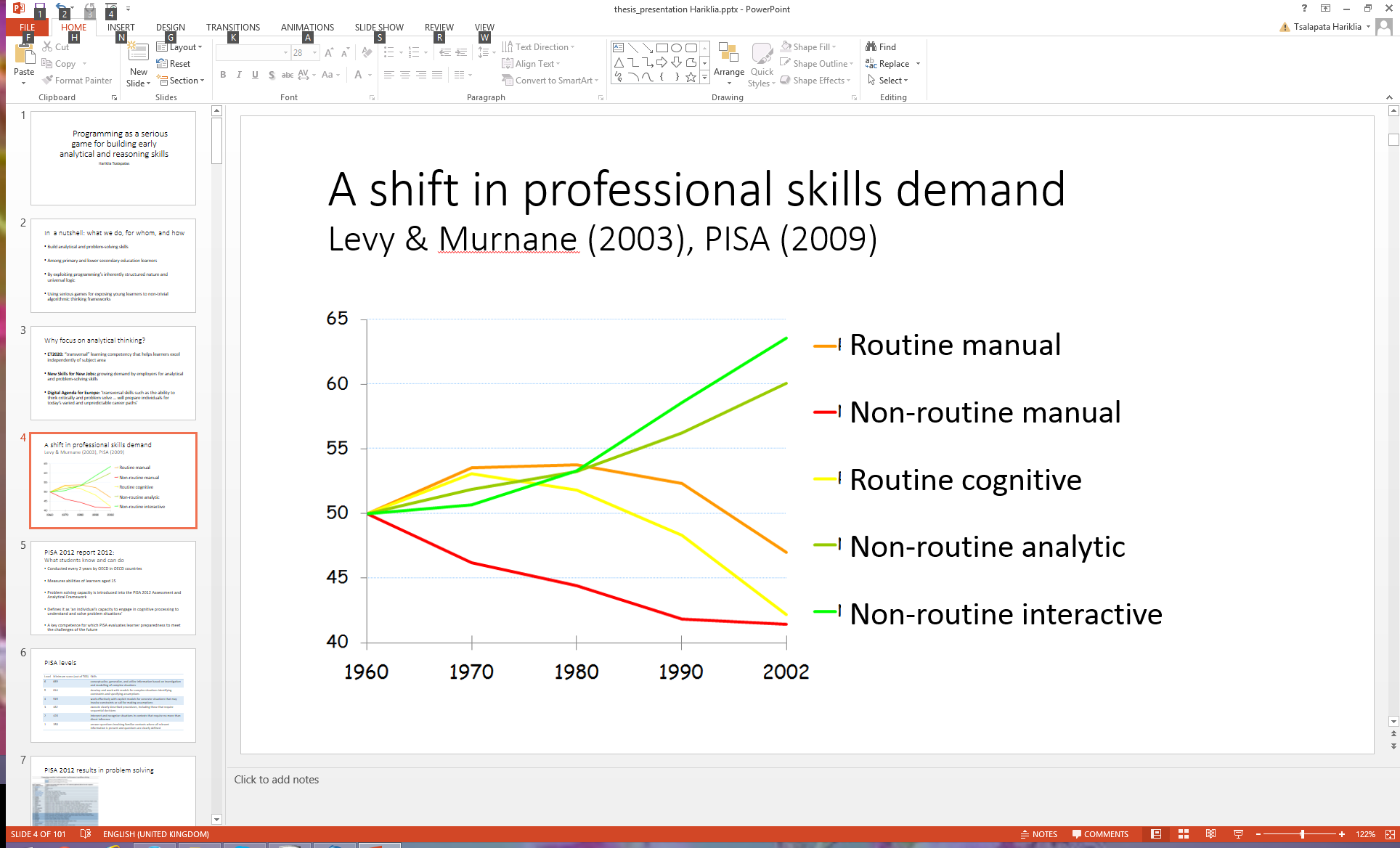 Ψηφιακή Ατζέντα για την Ευρώπη
Digital Agenda for Europe
Ανάπτυξη της ψηφιακής οικονομίας
Αναπτύσσεται 7 φορές πιο γρήγορα από τους άλλους τομείς της οικονομίας (Digital Agenda for Europe)

Λόγω του broadband και της ταχύτητας των δικτύων

Σκοπός της ψηφιακής ατζέντας είναι όλοι να μπορούν να χρησιμοποιήσουν ψηφιακές υπηρεσίες
Ψηφιακές υπηρεσίες
Μια ενιαία ψηφιακή αγορά στην Ευρώπη για όλες τις υπηρεσίες 
Όλες οι ηλικίες (λαμβάνοντας υπόψη ότι ο πληθυσμός «γεράζει»)
Οικονομικές συναλλαγές
Ιντερνέτ
Έξυπνα δίκτυα πόλεων (επικοινωνίες, κλπ.)
Ψηφιακές υπηρεσίες για την υγεία
Ασφάλεια στο ιντερνέτ 
Ψηφιακές δεξιότητες για όλους (χρήση)
Digital divide
Digital divide
Στην καθημερινότητα
Στην εκπαίδευση
Education and Training 2020 Νέες Τάσεις και Μαθησιακοί Στόχοι
Education and Training 2020 (1)
Στόχοι της Ευρωπαϊκής Επιτροπής για την εκπαίδευση
Βελτίωση στην πρόσβαση και ποιότητα εκπαίδευσης
Πρόσβαση σε όλους ανεξάρτητα από γεωγραφικούς περιορισμούς, οικονομική κατάσταση, ειδικές συνθήκες
Προώθηση της συμμετοχής στην εκπαίδευση
Ατόμων από όλες τις ηλικίες
Ατόμων με ειδικές ανάγκες
Μειονοτήτων
Εκπαίδευση των δασκάλων 
Γενικές δεξιότητες
Αρχική και συνεχιζόμενη εκπαίδευση
Χρήση τεχνολογίας στη διδασκαλία
Education and Training 2020 (2)
Προώθηση παιδαγωγικών μεθόδων που χρησιμοποιούν την τεχνολογία των υπολογιστών

Προσαρμογή των προγραμμάτων σπουδών και της οργάνωσης των σχολείων για χρήση τεχνολογίας υπολογιστών

Χρήση νέων τεχνολογιών στην εκπαίδευση (mobile learning, game-based learning, Web 2.0, eLearning,  κοινωνικά δίκτυα, κλπ)

Προώθηση της ανάπτυξης και χρήσης εκπαιδευτικού λογισμικού
Education and Training 2020 (3)
Προώθηση της καινοτομίας και της δημιουργικότητας σε όλα τα επίπεδα της εκπαίδευσης

Βελτίωση των ψηφιακών δεξιοτήτων (digital literacy)

Ανάπτυξη βασικών δεξιοτήτων
Κριτική και αναλυτική σκέψη
Learning-to-learn
Ικανότητα εργασίας σε ομάδες
Ικανότητα εργασίας ανεξάρτητα
Καλή επικοινωνία με άτομα με διαφορετικό πολιτισμικό υπόβαθρο
Επιχειρηματική σκέψη, δηλαδή καινοτόμα σκέψη 

Μάθηση γλωσσών
Grand Coalition for Digital Jobs
Η ψηφιακή τεχνολογία για την καθημερινή ζωή
Χρήση της τεχνολογίας υπολογιστών για αύξηση της παραγωγικότητας και της ποιότητας ζωής

Αύξηση της ζήτησης επαγγελματικών πληροφορικής κατά 3% το χρόνο

Το Grand Coalition for Digital Jobs συνδέει την εκπαίδευση με τη βιομηχανία και το δημόσιο τομέα για την προσέλκυση περισσότερων νέων σε σπουδές πληροφορικής
Εκπαίδευση
Κινητικότητα των επαγγελματιών ανάμεσα στις χώρες
Νέες μεθόδους μάθησης στον τομέα της πληροφορικής
Σύνδεση της εκπαίδευσης με την αγορά εργασίας
Ανανέωση της εκπαίδευσης για προσαρμογή στα νέα δεδομένα και ζήτηση
Ψηφιακές δεξιότητες σε πολλά επίπεδα
Για την καθημερινή ζωή

Για εργασία

Για επιστήμονες πληροφορικής σε όλους τους τομείς της οικονομίας

Στην εκπαίδευση, δηλαδή πώς διδάσκονται οι ψηφιακές δεξιότητες
Συμπεριλαμβανομένης της εκπαίδευσης των δασκάλων
Πηγές
Digital Agenda for Europe http://www.digitaleurope.org/Ourwork/BoostingDigitalGrowth/eSkillsinEurope/GrandCoalitionforDigitalJobs.aspx 
New Skils for New Jobs http://ec.europa.eu/social/main.jsp?catId=568 
ET2020 http://ec.europa.eu/education/policy/strategic-framework/index_en.htm 
Grand Coalition for Digital Jobs http://ec.europa.eu/digital-agenda/en/grand-coalition-digital-jobs-0
Πηγές
Taking European Knowledge Society Seriously https://ec.europa.eu/research/science-society/document_library/pdf_06/european-knowledge-society_en.pdf 
Knowledge triangle http://ec.europa.eu/education/policy/higher-education/knowledge-innovation-triangle_en